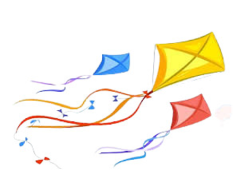 Địa lí 6 - Bài 20. Thực hành
XAÙC ÑÒNH TREÂN LÖÔÏC ÑOÀ CAÙC ÑAÏI DÖÔNG THEÁ GIÔÙI
* Nội DUNG THỰC HÀNH
	- Bài tập 1.
	- Bài tập 2.
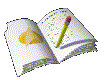 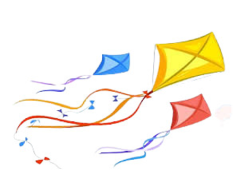 Baøi 20. Thöïc haønh: XAÙC ÑÒNH TREÂN LÖÔÏC ÑOÀ CAÙC ÑAÏI DÖÔNG THEÁ GIÔÙI
Bài tập 1 :
Quan sát Lược đồ Hình 20.1, em hãy:
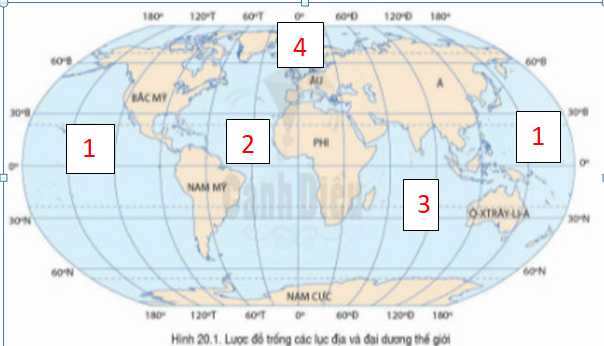 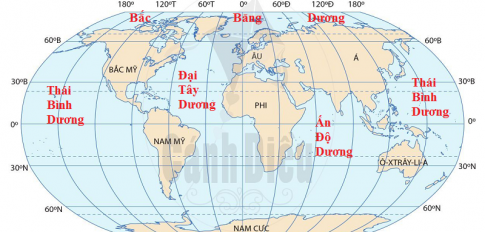 - Đọc lại tên của các đại dương thế giới.
- Điền tên bốn đại dương chính trên thế giới vào lược đồ trống đã chuẩn bị vào vị trí 1,2,3,4.
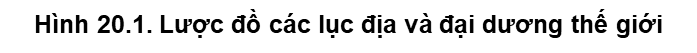 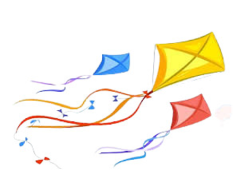 Baøi 20. Thöïc haønh: XAÙC ÑÒNH TREÂN LÖÔÏC ÑOÀ CAÙC ÑAÏI DÖÔNG THEÁ GIÔÙI
Bài tập 2 :
Quan sát Lược đồ và đọc câu hỏi SGK trang 174:
Hãy tưởng tượng, em sẽ thực hiện một cuộc thám hiểm vòng quanh thế giới bằng đường biển mà điểm bắt đầu và kết thúc là ở Việt Nam.
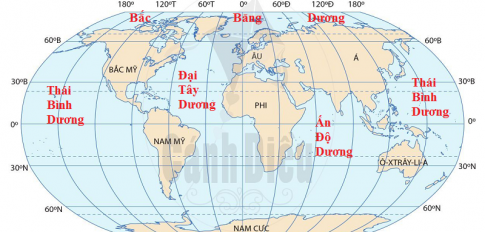 a. Em sẽ phải đi qua các đại dương nào?
b. Hãy tìm con đường ngắn nhất để đi vòng quanh thế giới bằng đường biển. Giải thích sự lựa chọn của mình.
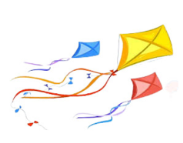 THẢO LUẬN 5’
Dựa vào nội dung SGK, hình 19.3, em hãy cho biết:
Hãy tưởng tượng, em sẽ thực hiện một cuộc thám hiểm vòng quanh thế giới bằng đường biển mà điểm bắt đầu và kết thúc là ở Việt Nam.
Các nhóm thảo luận và cử đại diện lên trình bày.
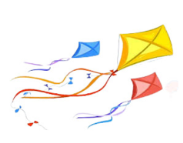 THẢO LUẬN 5’
a. Em sẽ phải đi qua các đại dương: Ấn Độ Dương -> Đại Tây Dương -> Thái Bình Dương.
b.Con đường ngắn nhất để đi vòng quanh thế giới bằng đường biển là: Ấn Độ Dương -> Đại Tây Dương -> Bắc Băng Dương -> Thái Bình Dương. Em nghĩ thay vì đi qua Bắc Băng Dương diện tích nhỏ.
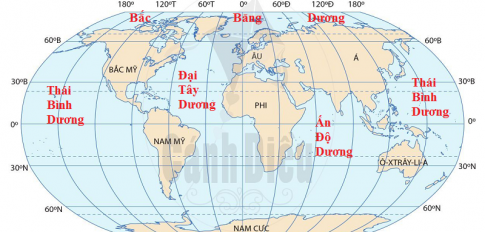 Việt Nam
Điền vào lược đồ trống vị trí tên các đại dương thế giới:
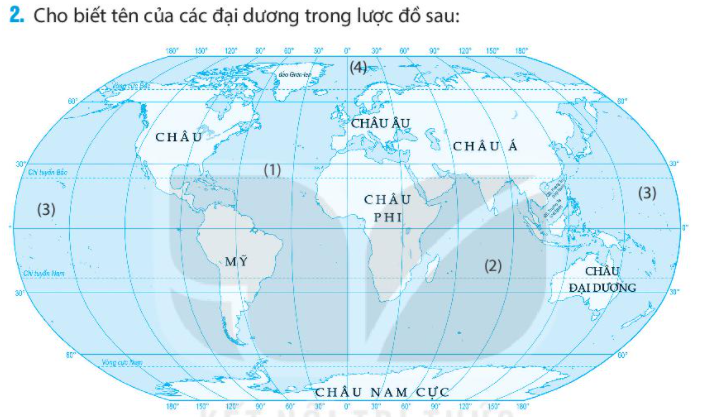 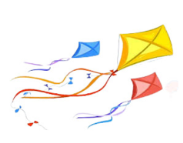 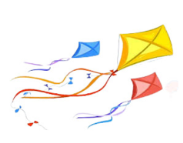 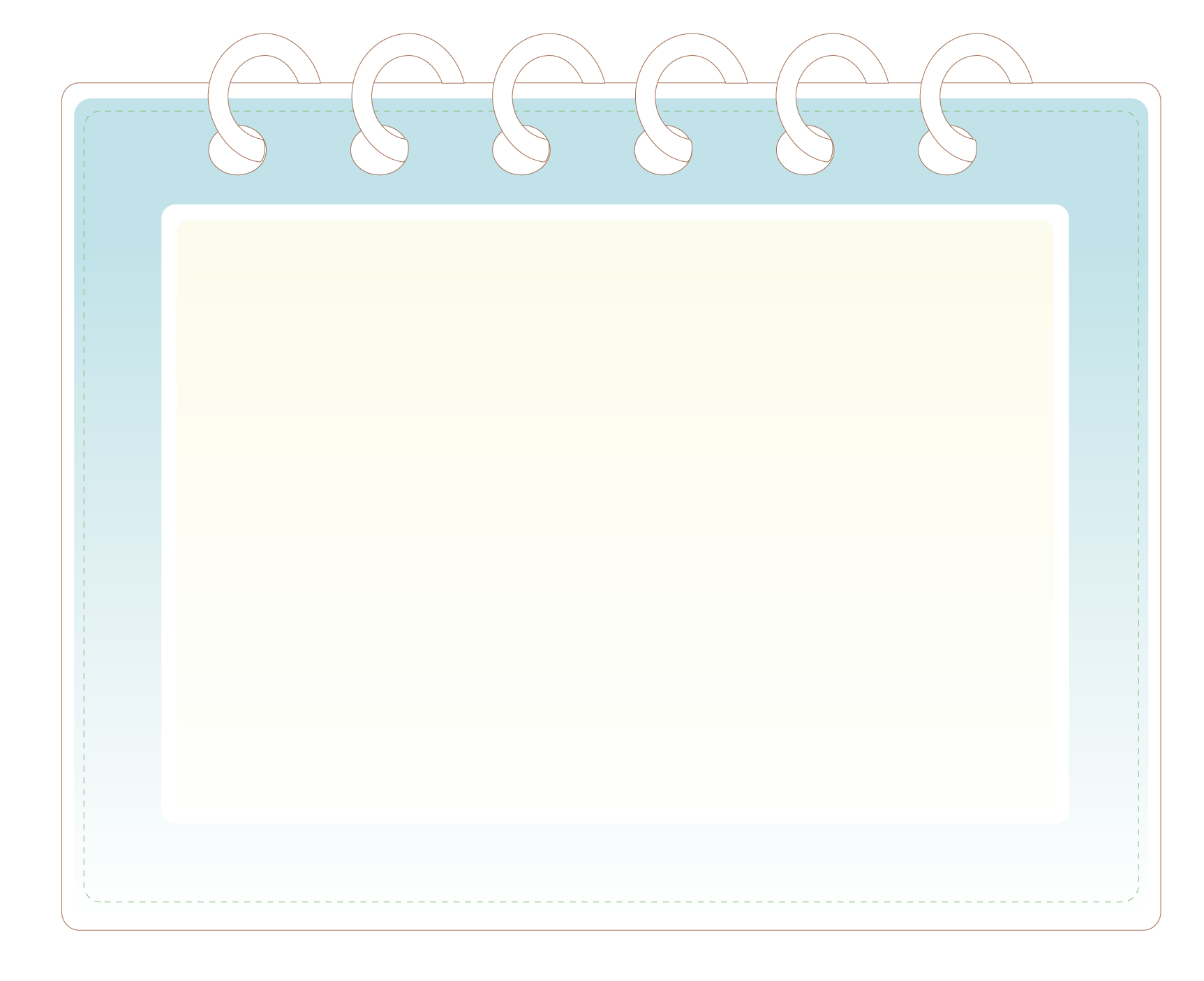 CHUẨN BỊ CHO TIẾT HỌC SAU
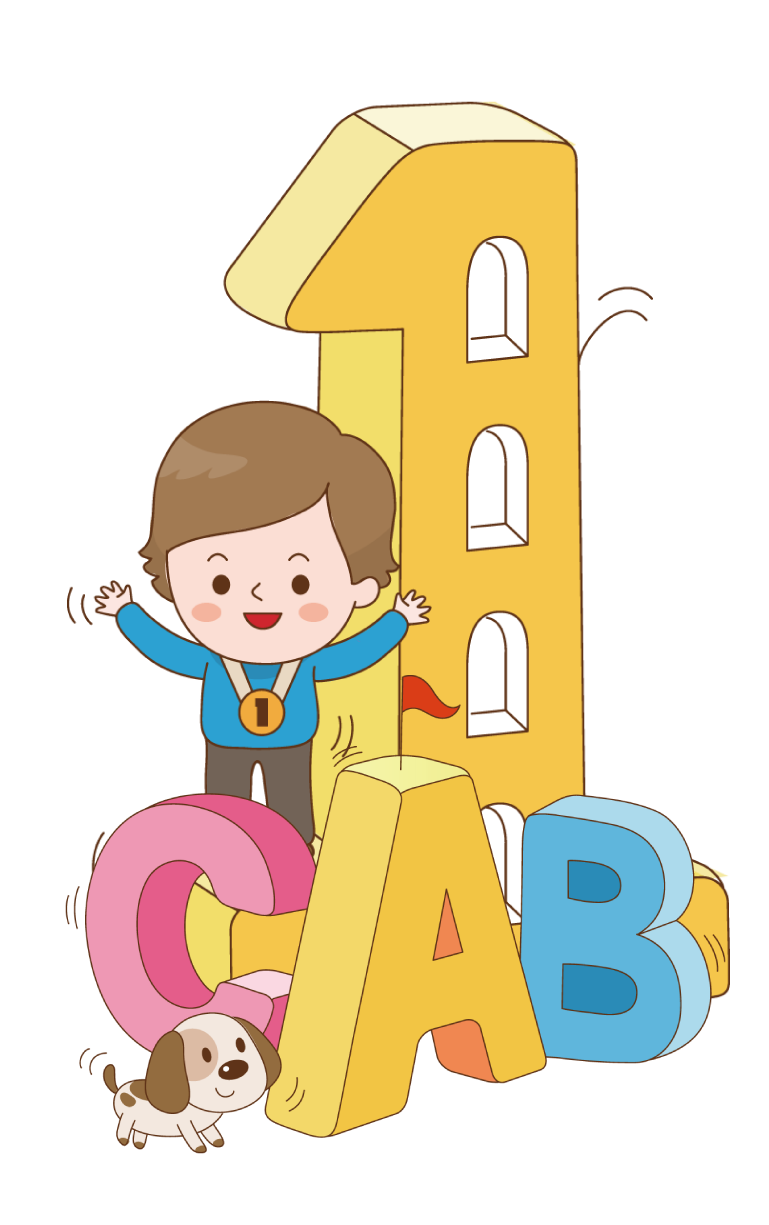 - Nghiên cứu bài 21. Lớp đất trên Trái Đất.
- Tìm hiểu về vùng biển ở đất nước em: Từ Việt Nam đi sang các quốc gia hoặc châu lục khác đi qua các biển hau đại dương nào?
- Sưu tầm thông tin ( tài liệu, tranh ảnh, video,…) về biển và đại dương trên Thế giới.
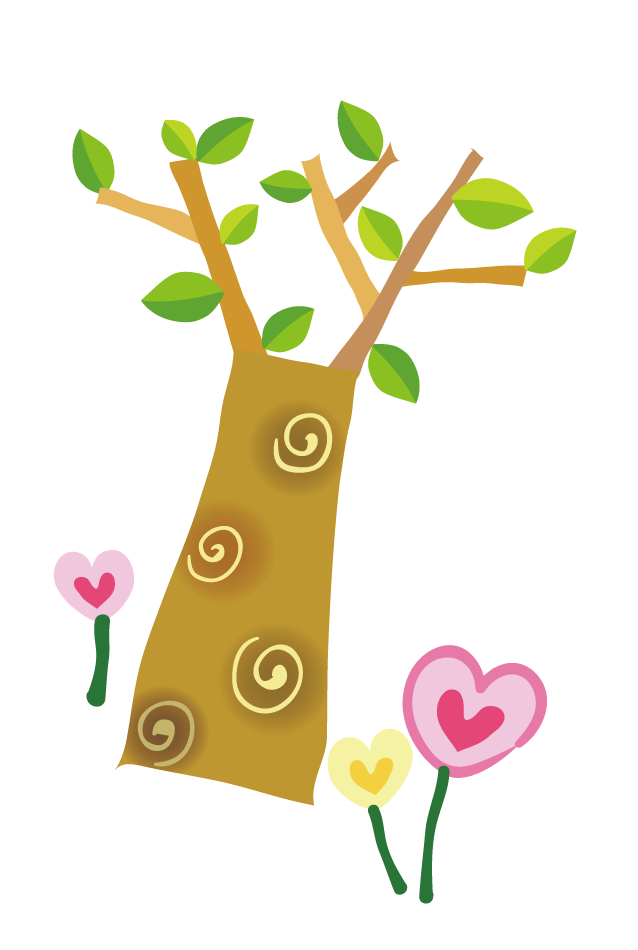 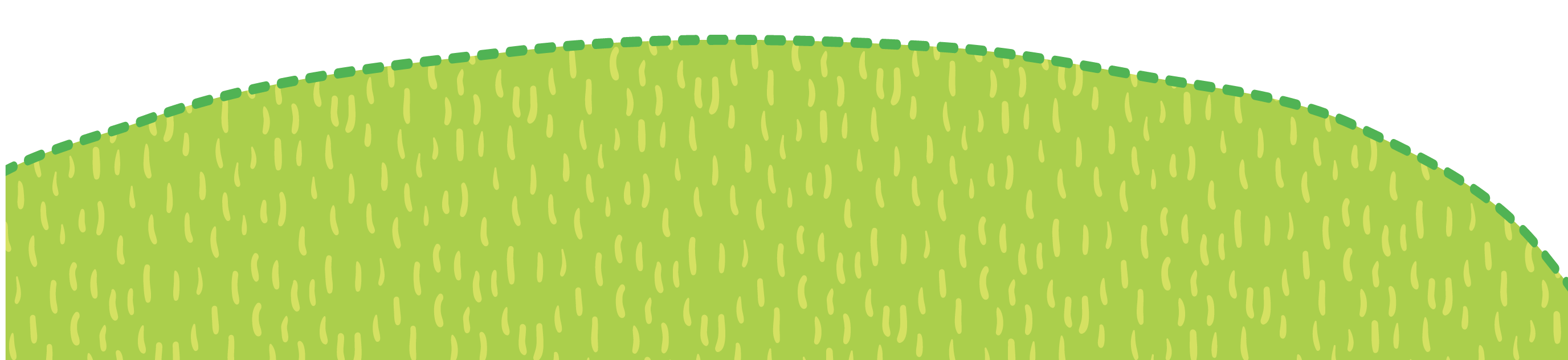